Приемный ребенок
Трудности и особенности воспитания

Подготовила воспитатель ГБОУ «Школа № 842»
Богачёва Васса Ваисовна
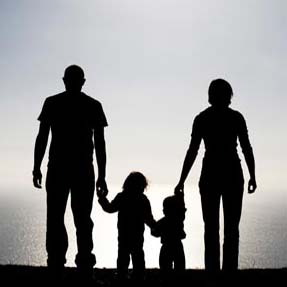 С чего необходимо начинать?
1.    Очень важно сразу же установить принятые в семье «правила игры». 
2.    Акцентируйте внимание на каких-то особо примечательных для вашей семьи ценностях, вашей семейной истории, «включите» его, таким образом, в свою семью, дайте ему тем самым понять, что вы его не считаете чужим и доверяете ему семейные «секреты» и традиции.
3.    Не ленитесь повторять – убери носки, сложи аккуратно свою одежду, помой руки и т.д. и т.п. У многих детей и таких элементарных навыков нет.
4.    Ребенка можно вовлекать в дела семьи, особенно если он сам изъявляет желание, не говорить, что тебе это рано или ты этого не сумеешь сделать. Пусть попробует, а в случае затруднений поддержать его, помочь справиться с трудностями.
Трудности воспитания и как это исправить…
Ребенок чрезмерно возбужден ?

Попав в семью, он видит совершенно другую жизнь, которая насыщена  новыми, яркими впечатлениями. Это совершенно новые запахи, цвета, непривычные тактильные, звуковые и сенсорные ощущения. Все органы  чувств ребенка получают своеобразную перегрузку.  Ребенок начинает вести себя немного неадекватно, порой несоответственно возрасту. Он становится чрезмерно активным и возбужденным, много говорит. Может быть и наоборот: ребенок кажется подавленным и угнетенным, действия его замедленные.
Постарайтесь  установить  режим дня (время принятия пищи, сон, дневной отдых, утренний подъем и т.п.) в первые дни пребывания ребенка в семье, наиболее приближенный  к тому, который существует в школе-интернате.
Ребенок  проявляет  жадность?

Если вы в первый день как гостеприимные хозяева разрешите брать все, что хочется и есть сколько угодно в любое время, то он будет это делать всегда. А вы рискуете достаточно быстро закипеть от возмущения то того, что он просит все больше и больше. Многие дети поначалу переедают, поэтому необходимо устанавливать некоторые ограничения. Можно, например, поставить тарелку с фруктами, разрешить съесть все, но предупредить, что как только они закончатся, новых — не будет.
Иногда дети пытаются выпросить или присвоить себе понравившиеся им в вашем доме вещи. Не стесняйтесь сказать ребенку, что это не его, а ваши вещи и поэтому их брать нельзя. Когда вы скажете «нет», ответом может быть недовольная гримаса, вспышка злобы или агрессии. Но нельзя формировать у ребенка ощущение вседозволенности, такова «профессия» родителя
Трудности с переключением внимания?

Сочетание новизны, восторга, перевозбуждения иногда мешает детям переключиться с одной деятельности на другую. Особенно, если ребенку нравится то, что он делает, и их не заботят последствия, что будет дальше. В таких случаях полезно предварительно предупредить ребенка, сколько он может этим заниматься, спланировать, обговорив с ним, какие дела нужно сделать за день, периодически напоминая о договоре. Нужно следить, чтобы ребенок не переутомлялся и не перевозбуждался, поэтому не планируйте много мероприятий, найдите время для отдыха.
Некоторые дети могут подумать, что на выходных, каникулах полагается ничего не делать и отказываться от помощи по дому. Поэтому лучше их заранее предупредить их об этом. Полезно вечером обговаривать, что успели сделать за день и что нужно будет сделать завтра.
Не бойтесь устанавливать ограничения.
Переоценка своих сил


Несмотря на имеющиеся в детском учреждении ограничения, дети довольно часто предоставлены сами себе. Им свойственно переоценивать свои силы и возможности и недооценивать окружающие опасности. Многие привыкли и нечувствительны к боли. Для этих детей нормально заявлять, что им ничего не страшно, что им ничего не стоит сделать то-то и то-то, в то время как они не имеют малейшего понятия о том, как это делать (например, плавать в бассейне, кататься на коньках, велосипеде). Вы можете их обнаружить на крыше дома, на верхней балке качелей, вершине дерева. Поэтому внимательно следите, чтобы они не попадали в опасные места одни. Эти дети могут обладать нечувствительностью к боли, не жаловаться и не показывать виду, что поранились или получили травму. Если ребенок упал и не плачет, это не значит, что ему не больно. Поэтому пока вы не научитесь его понимать, предвидеть поступки, «видеть насквозь» и не узнаете, на что он способен, следите за ним внимательно.
Личная гигиена


В сиротских учреждениях особые условия для поддержания чистоты тела, отличаются от домашних. Поэтому поначалу многие дети отказываются от душа и ванны. А другие, наоборот, от получаемого удовольствия устраивают в ванной морское сражение и наводнение. Пока вы убедитесь, что ребенок усвоил правила пользования, не оставляйте их в ванной одних. Если подросток стесняется. То пусть за ним последит взрослый того же пола.
Отход ко сну


В интернате дети идут спать строго по расписанию без сказок и длительных уговоров. Поскольку в возбужденном состоянии ребенку трудно заснуть, постарайтесь, чтобы перед сном он расслабился, успокоился.
Многие дети никогда не оставались на ночь одни и потому, если у вас есть ребенок того же пола, лучше положить их в одной комнате или побыть с ним до тех пор, пока не заснет. Дети часто боятся темноты, т.к. в темноте появляются страхи, которые забываются днем. Поэтому можно оставлять в комнате ночник, быть неподалеку от него. Иногда можно поставить его кровать в одной комнате с собой, но лучше не позволять спать в своей кровати. Лучше заранее показать ребенку расположение комнат в квартире и дать понять, что вы рядом.
Травматичный опыт


Дети, перенесшие в своей жизни травму, насилие могут проявлять беспокойство, испуг, гипербдительность, с трудом доверяют взрослым. Они с трудом контролируют свои чувства и могут неожиданно резко реагировать на вполне благоприятные обстоятельства. И наоборот, такие дети могут быть привязчивыми, беспокойными, требовательными, боятся потерять взрослых из виду. У них могут быть необъяснимые страхи, навязчивые мысли, ночные беспокойства и кошмары. Резкую реакцию могут вызвать те обстоятельства, звуки, запахи, которые напоминают о перенесенном стрессе.
Если у ребенка проявляются подобные признаки, важно не просить его рассказывать о событии, послужившем причиной травмы, а выяснить, что вызывает его беспокойство на данный момент. Помочь им может мягкость, теплота, доброта, терпения и забота. Попытайтесь понять, что его пугает и беспокоит, дайте понять, что вы его защитите.
Как помочь ребенку войти в вашу семью?

Эмоциональную близость между вами и новым ребенком вам помогут создать:- совместные игры, занятия с ребенком;
-совместные дела по дому;
- беседы, разговоры на интересующие его темы;
-предоставление ребенку возможности выслушать его, понять его проблемы, проникнуться его интересами (какими бы незначительными они вам не казались, для ребенка все значимо);
-поддержка, когда он расстроен; ухаживание, когда он плохо себя чувствует или когда болен.
Привыкший и немного освоившийся ребенок, начинает демонстрировать несколько иное поведение, чаще всего нежелательное для окружающих.
Проблемы в поведении, как бы ужасны они ни были, обычно являются проявлением внутренних чувств..
Когда он успокоился, с ним надо спокойно поговорить об иных способах выражения своего негодования.
Спасибо за внимание